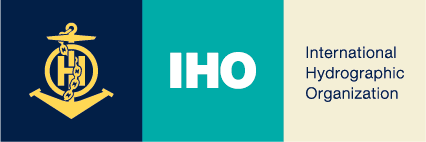 Volcanic Activity and Safety of Marine Navigation
Report of the joint WMO/IHO Task Team
IHO, Monaco 4 – 8 September 2023
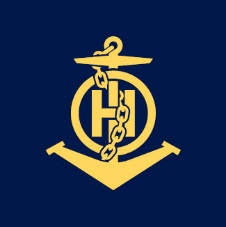 Background
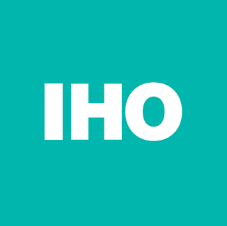 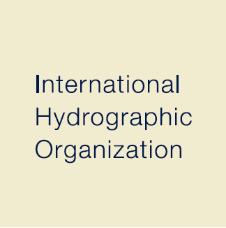 WWNWS14/WWMIWS3 Document 3.2.3
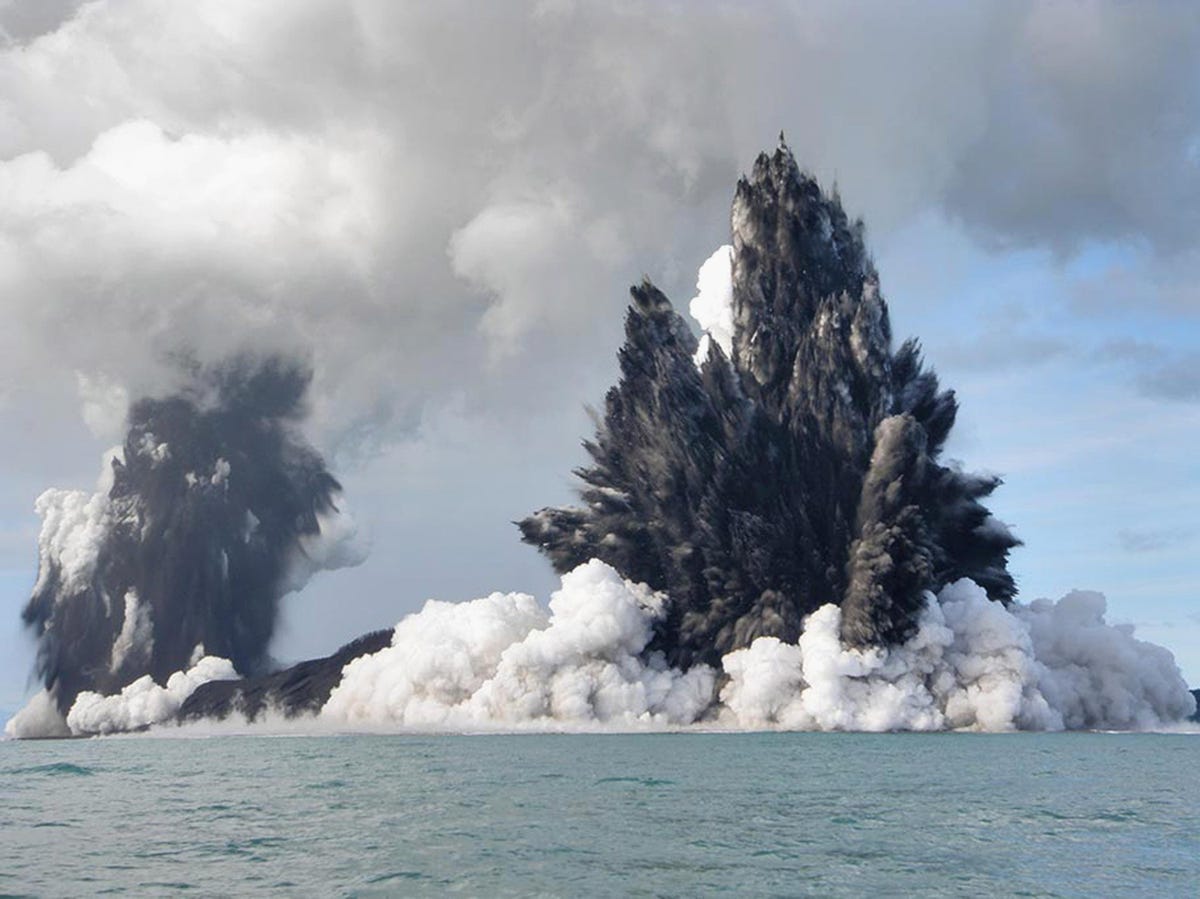 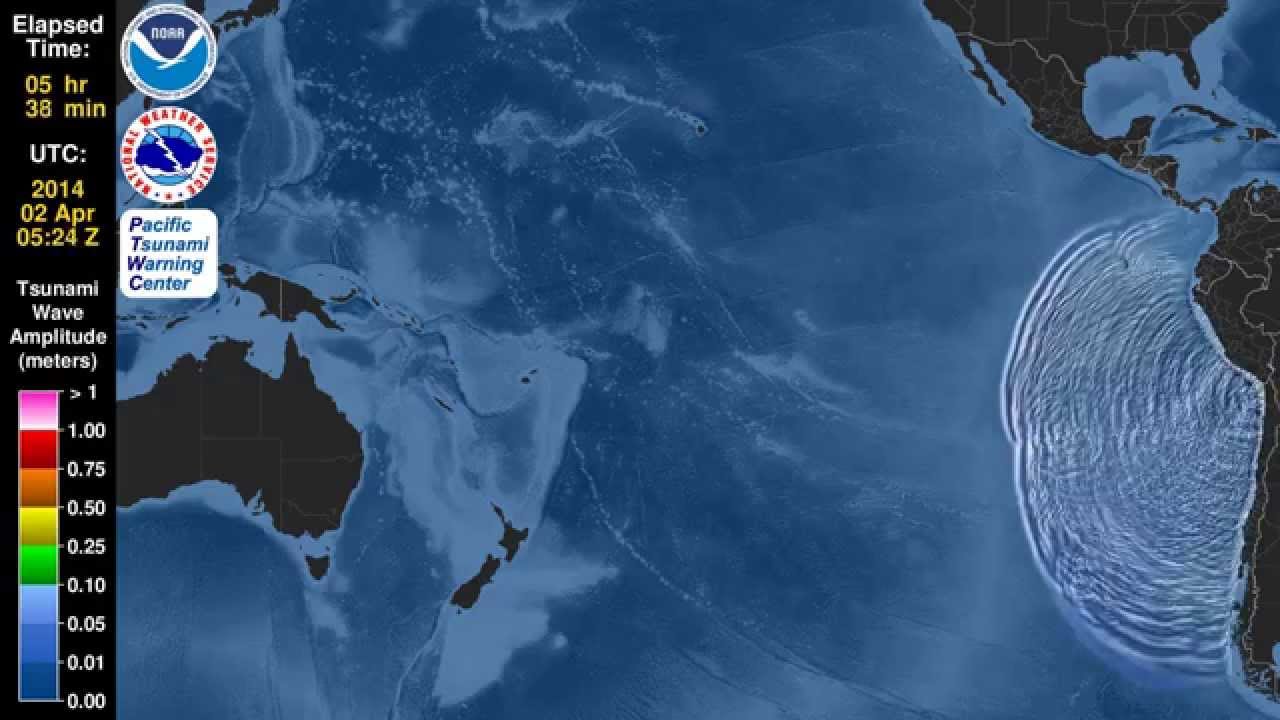 IHO, Monaco 4 – 8 September 2023
[Speaker Notes: NAVAREA and METAREA XIV submitted an information paper to the joint session of WWNWS14 and AG-WWMIWS-SubC-1, document WWNWS14/WWMIWS3 – 3.2.3 “Volcanic Activity and MSI”.  This document discussed, inter alia, the potential hazards to marine navigation posed by volcanic activity and the sources of information available to MSI providers.

Following discussions, the meeting agreed that clarity was needed on the roles and responsibilities of METAREA and NAVAREA Coordinators regarding natural hazards, particularly in relation to volcanic eruptions.  In this regard, METAREA and NAVAREA XIV agreed to co-lead a combined METAREA Task Team / NAVAREA Project Team (NCSR 10/10 §14), with the following terms of reference.]
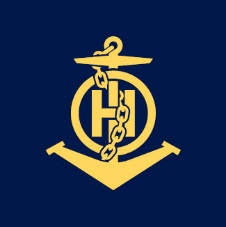 TOR
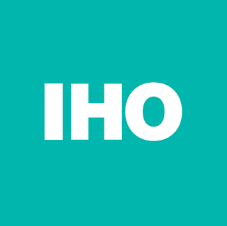 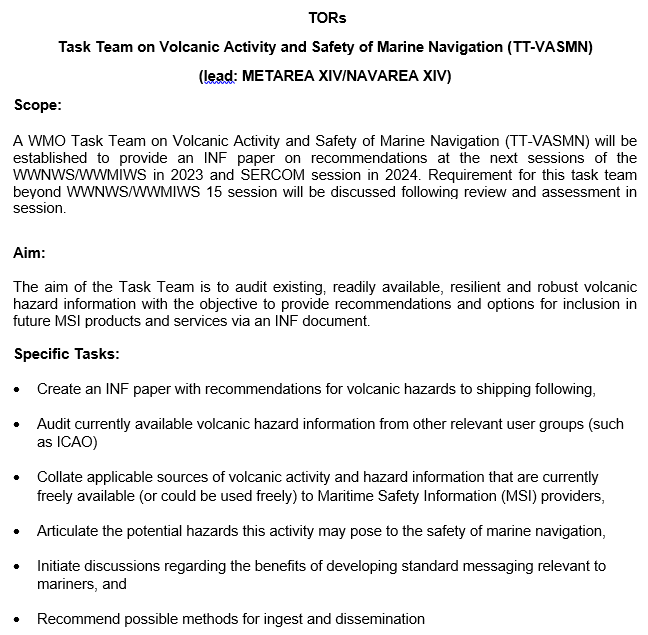 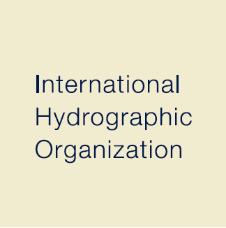 IHO, Monaco 4 – 8 September 2023
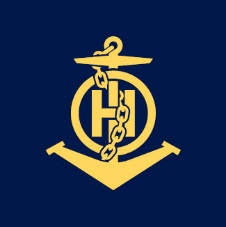 members
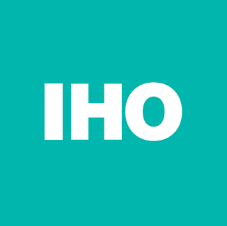 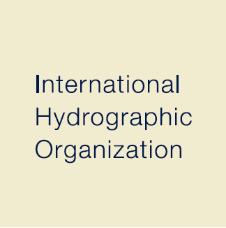 IHO, Monaco 4 – 8 September 2023
[Speaker Notes: Members 7 METAREA and 4 NAVAREA]
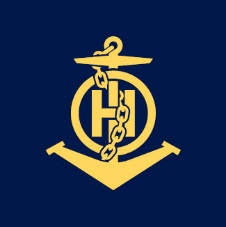 The work of the task team
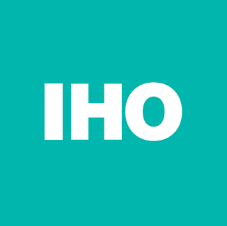 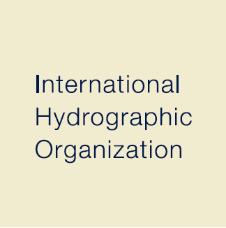 IAVCEI
Collaborate with their relevant METAREA/NAVAREA coordinator to identify sources of volcanic information within respective regions
Engage with local/regional agencies (E.g., VAACs, state volcano observatories, etc.)
Consider seeking input from professional mariner/s on their assessment of the potential impacts from volcanic activity.
IHO, Monaco 4 – 8 September 2023
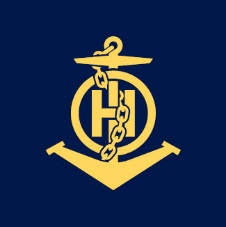 OUTPUTS
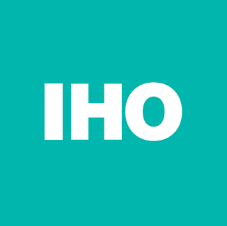 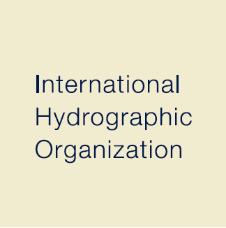 Audit/collate applicable sources of volcanic activity and hazard information
Broadcast Responsibilities
Articulate the potential hazards this activity may pose to the safety of marine navigation
Initiate discussions regarding the benefits of developing standard messaging relevant to mariners
Recommend possible methods for ingest and dissemination
IHO, Monaco 4 – 8 September 2023
Regional Information Sources and Processes
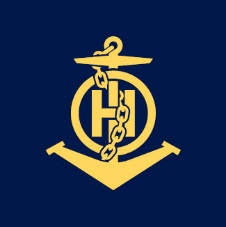 Volcanic Activity to Hazard Mapping Guidance
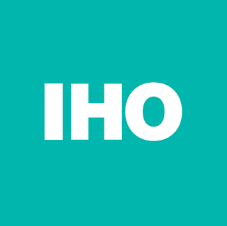 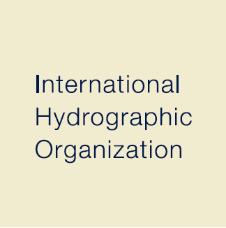 NAVAREA XIV, METAREA XIV & CAA NZ
[Speaker Notes: Similarly, Coastal Warning templates have been created from the NEMA messages.  NEMA is the NZ authority for issuing tsunami messages, and in the case of Coastal Warnings, have provided specific guidance to mariners in NZ coastal waters.]
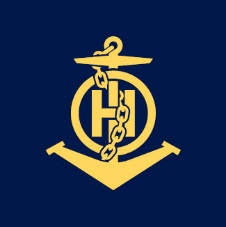 Action requested of the Sub-Committee
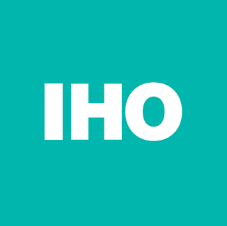 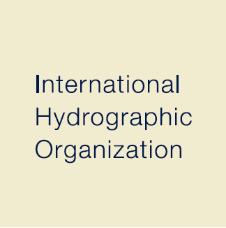 The WWNWS-SC is invited to:
Agree that the Task Team has fulfilled its obligations under the Terms of Reference;
Recommend NAVAREA/METAREA Coordinators engage within their regions to further develop their procedures in this space, if necessary, considering the examples from the members of the task team when developing their procedures, and update the Sub-Committee as appropriate; 
Note the outcomes from participation at the International Association of Volcanology and Chemistry of the Earth’s Interior (IAVCEI) 2023 Post-Conference Workshop "Developing the future visions for seamless multi-hazard warning for volcanic eruptions";
Consider the request from volcanologists at the IAVCEI workshop, for NAVAREA Coordinators to create a “feedback loop” in the ship-shore direction, providing volcanic activity observations from ships to the volcanology community;
Encourage NAVAREA and METAREA Coordinators, if volcanic activity is likely to pose a hazard to navigation in their areas of responsibility, to consider the guidance in the Volcanic Activity to Hazard Mapping Guidance at Annex 2, and
Note the report in general
IHO, Monaco 4 – 8 September 2023
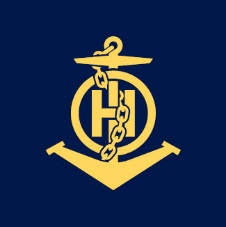 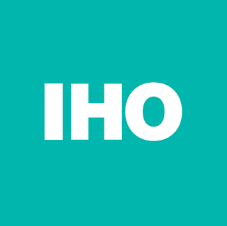 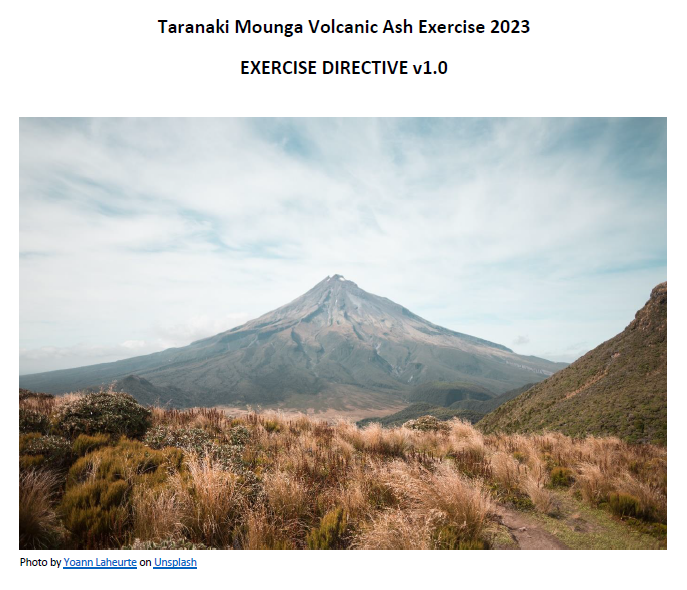 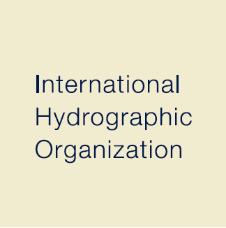 IHO, Monaco 4 – 8 September 2023
[Speaker Notes: Move to presenting exercise report]